МБУК «ЦЕНТРАЛИЗОВАННАЯ СИСТЕМА ДЕТСКИХ БИБЛИОТЕК Г. БРЯНСКА»

ДЕТСКАЯ БИБЛИОТЕКА №9
ПРЕДСТАВЛЯЕТ
УДИВИТЕЛЬНЫЕ МЕСТА
 НАШЕЙ ПЛАНЕТЫ
На нашей планете огромное количество озер. 
И если одни из них известны своей красотой, 
другие - целебными свойствами, 
третьи - размерами, то есть и такие, 
которые стали популярными 
благодаря необычности своей природы 
или даже ее странности. 
Есть бурлящие озера, 
есть исчезающие и снова появляющиеся, 
есть даже асфальтовое и пятнистое озера.
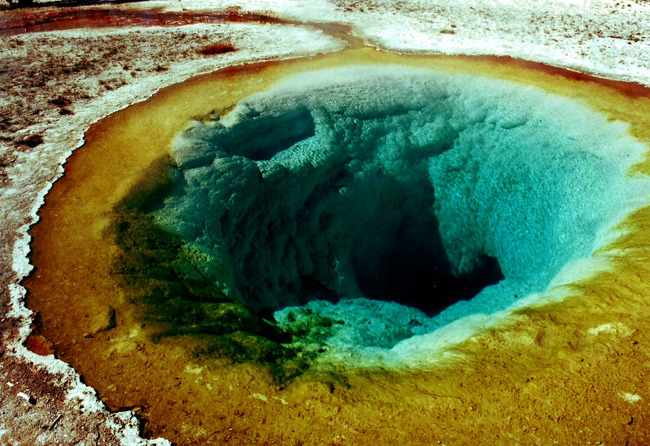 Озеро Утренней Славы
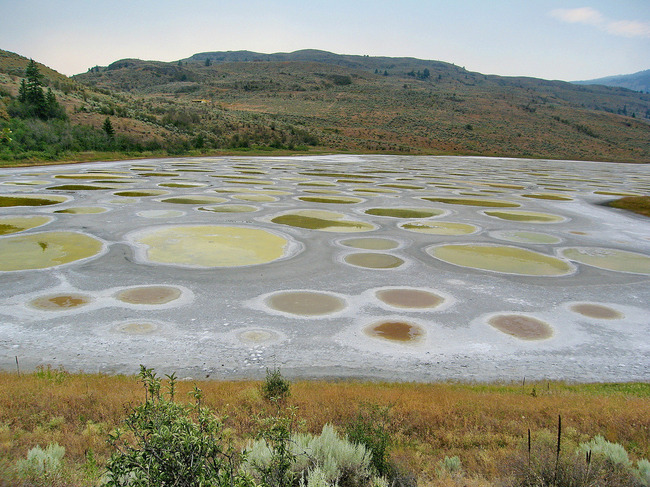 Озеро Клилук (знаменитое Пятнистое озеро)
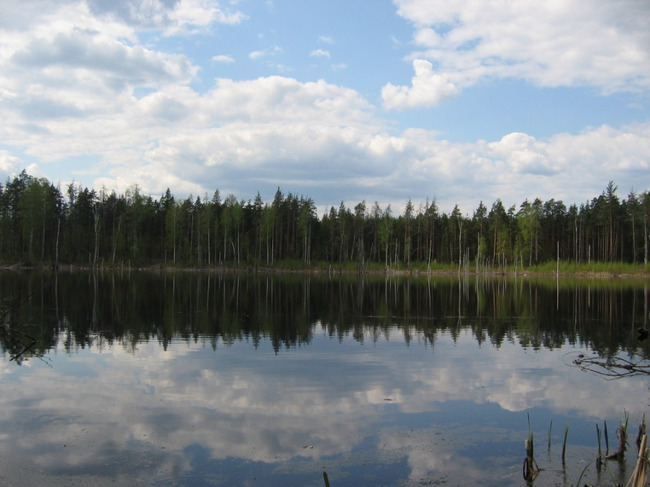 Пустое озеро
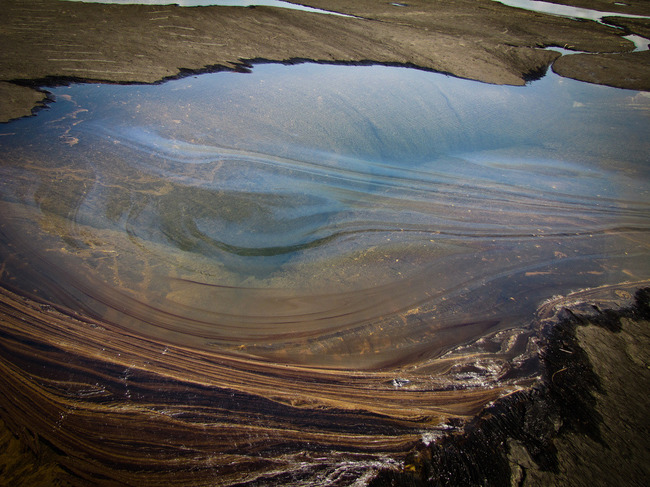 Пич - Лейк (знаменитое Асфальтовое озеро)
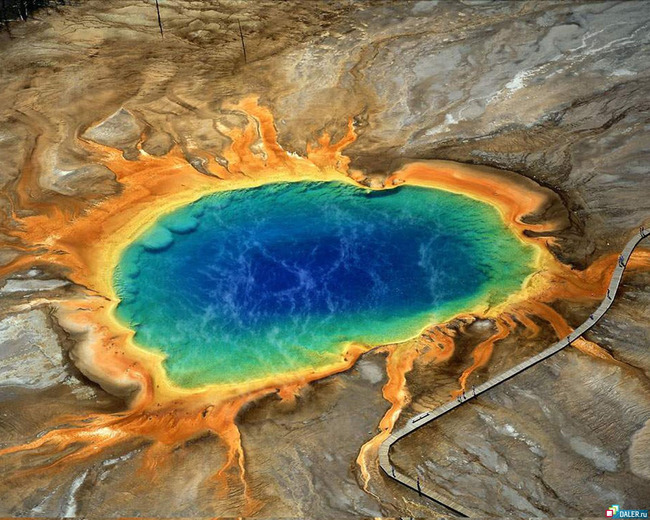 Сицилийское Озеро Смерти
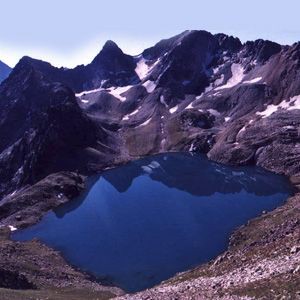 Чернильное озеро
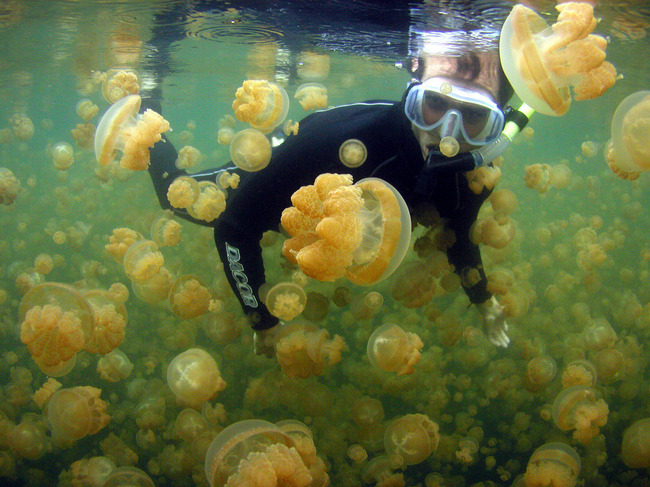 Озеро Медуз
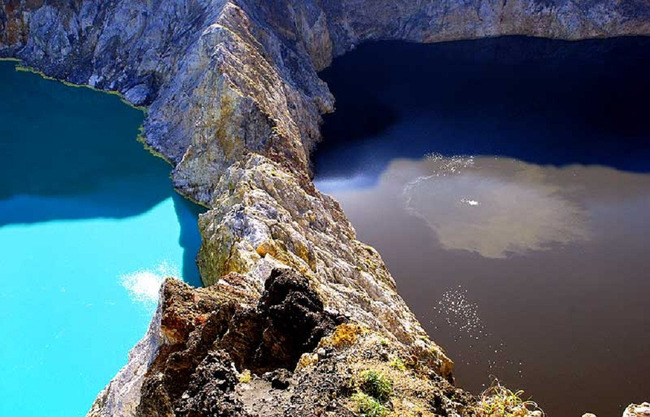 Озеро Келимуту
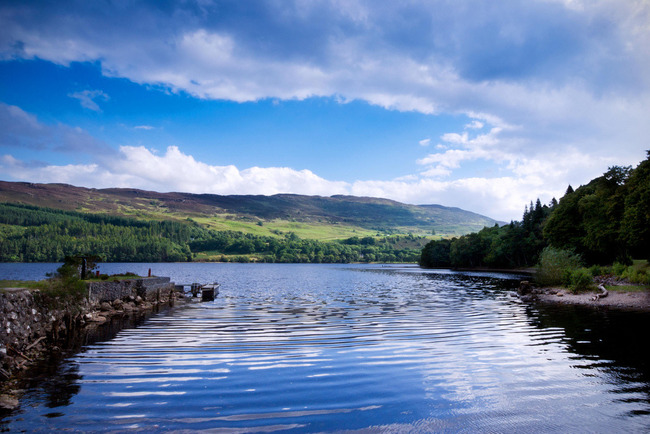 Озеро - Лох - Несс
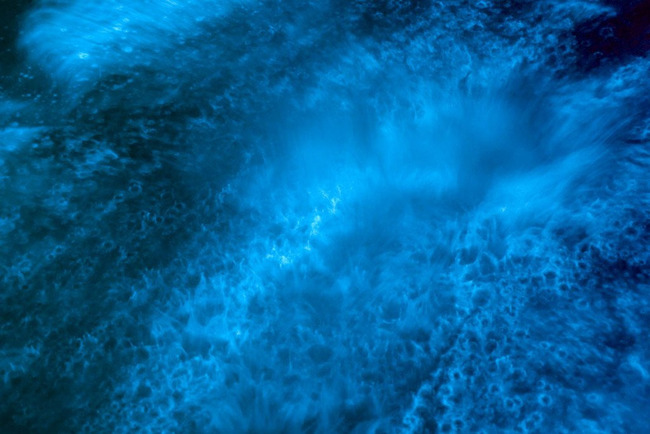 Гипслендские озера
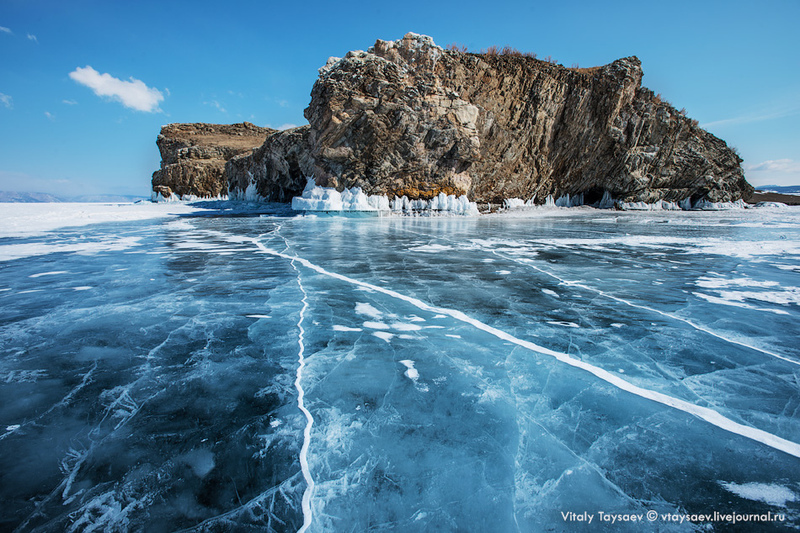 Озеро – Байкал
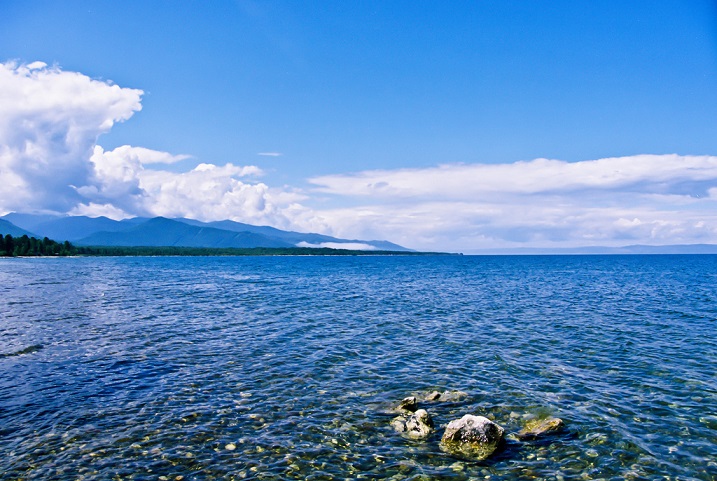 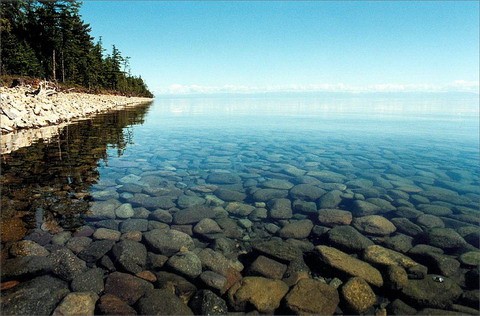 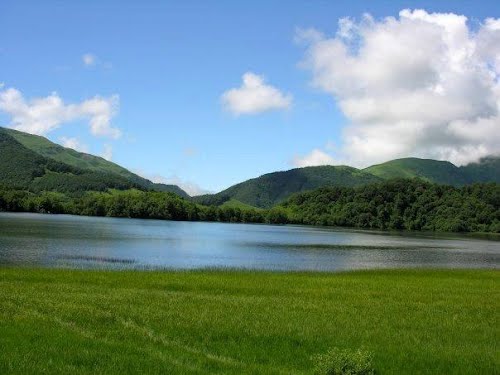 Озеро-призрак – Эрцо
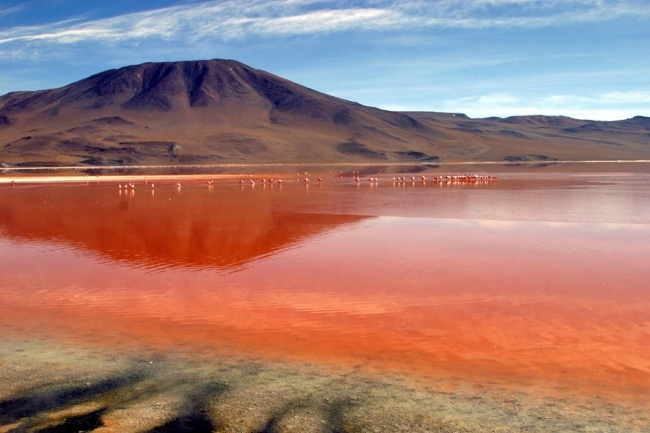 Озеро — Лагуна Колорада
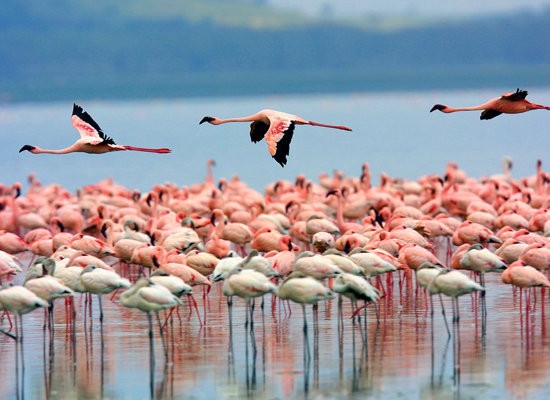 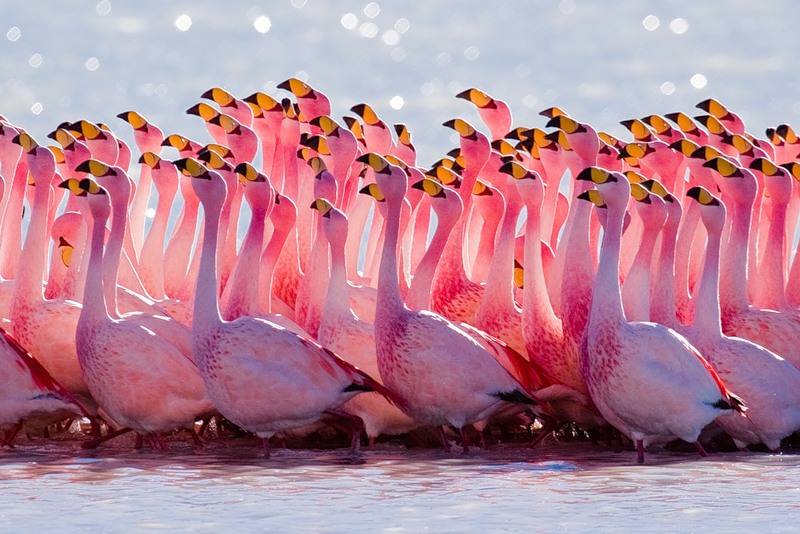 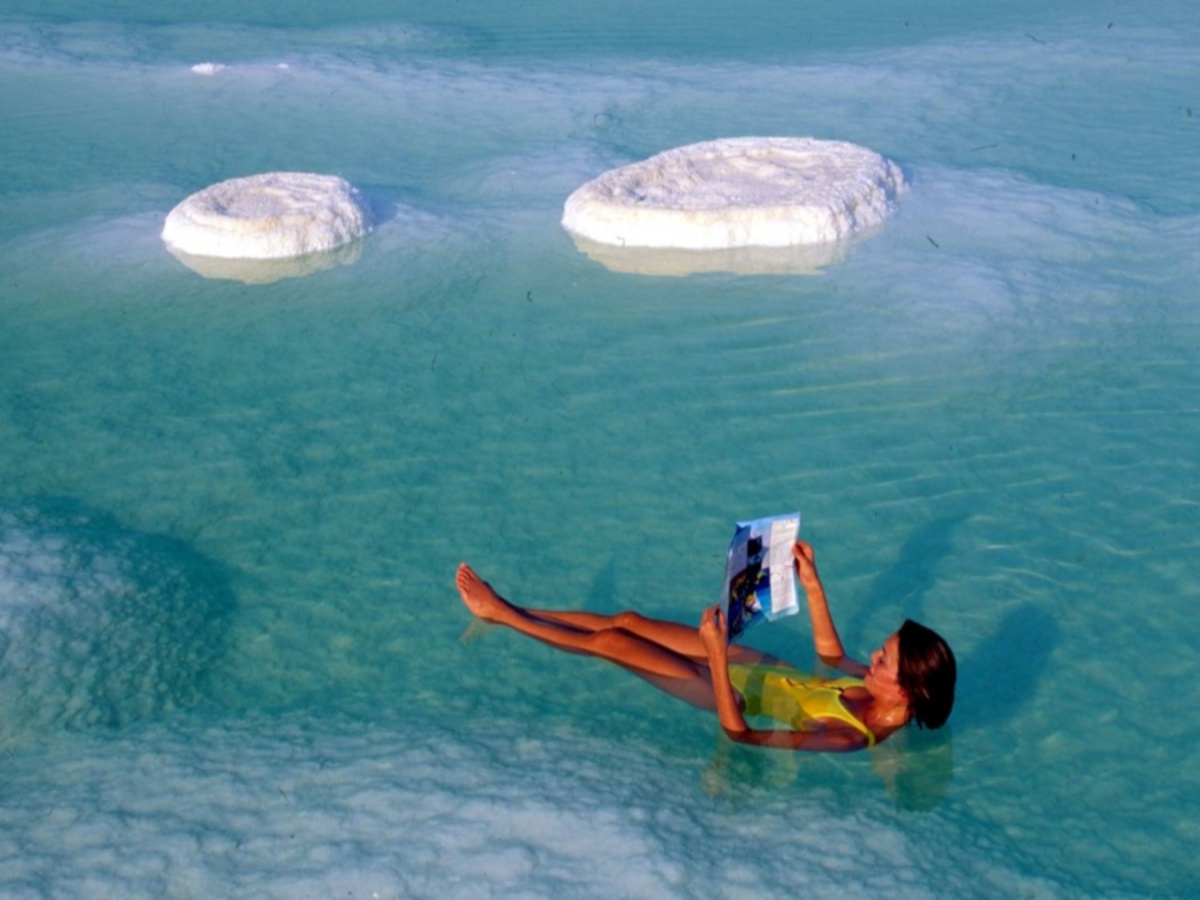 Озеро —  Мертвое
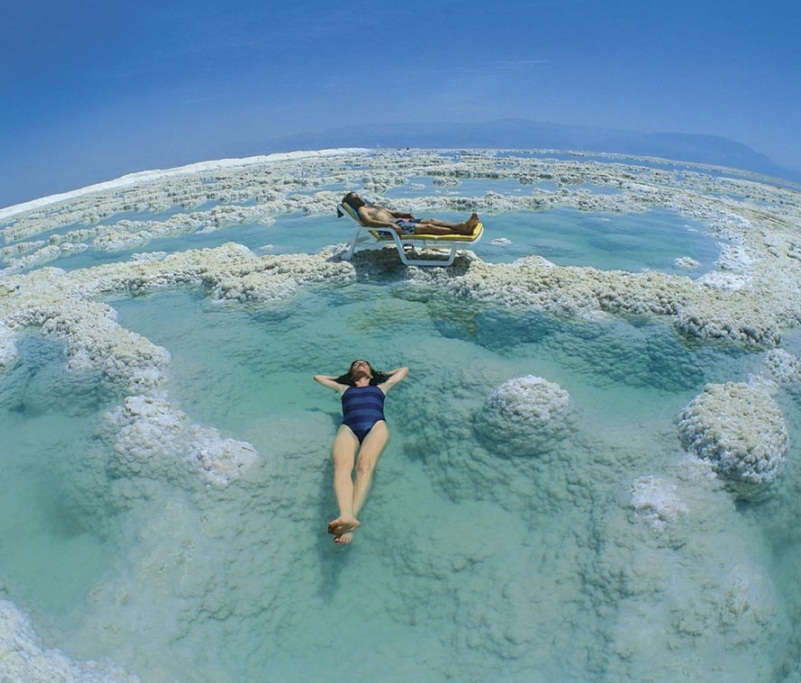 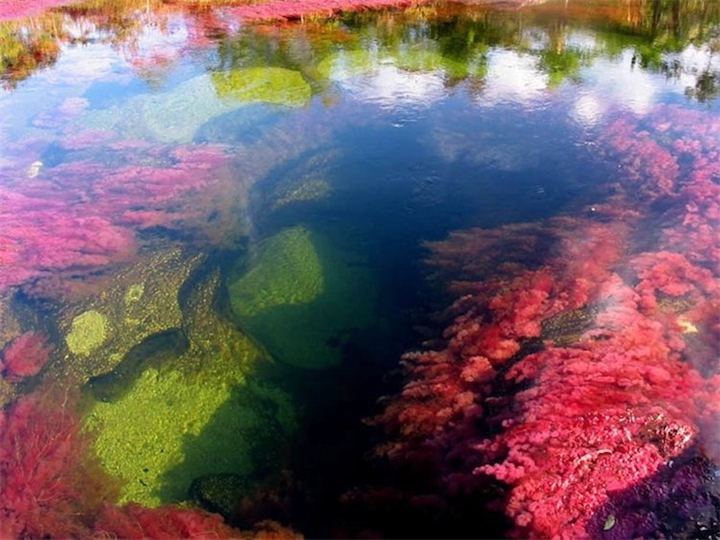 Озеро Пяти Цветов
“Самые необычные места на Земле”
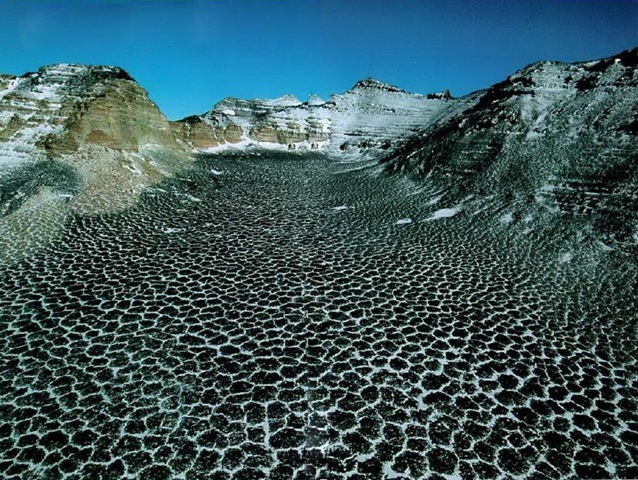 Самое сухое место на Земле
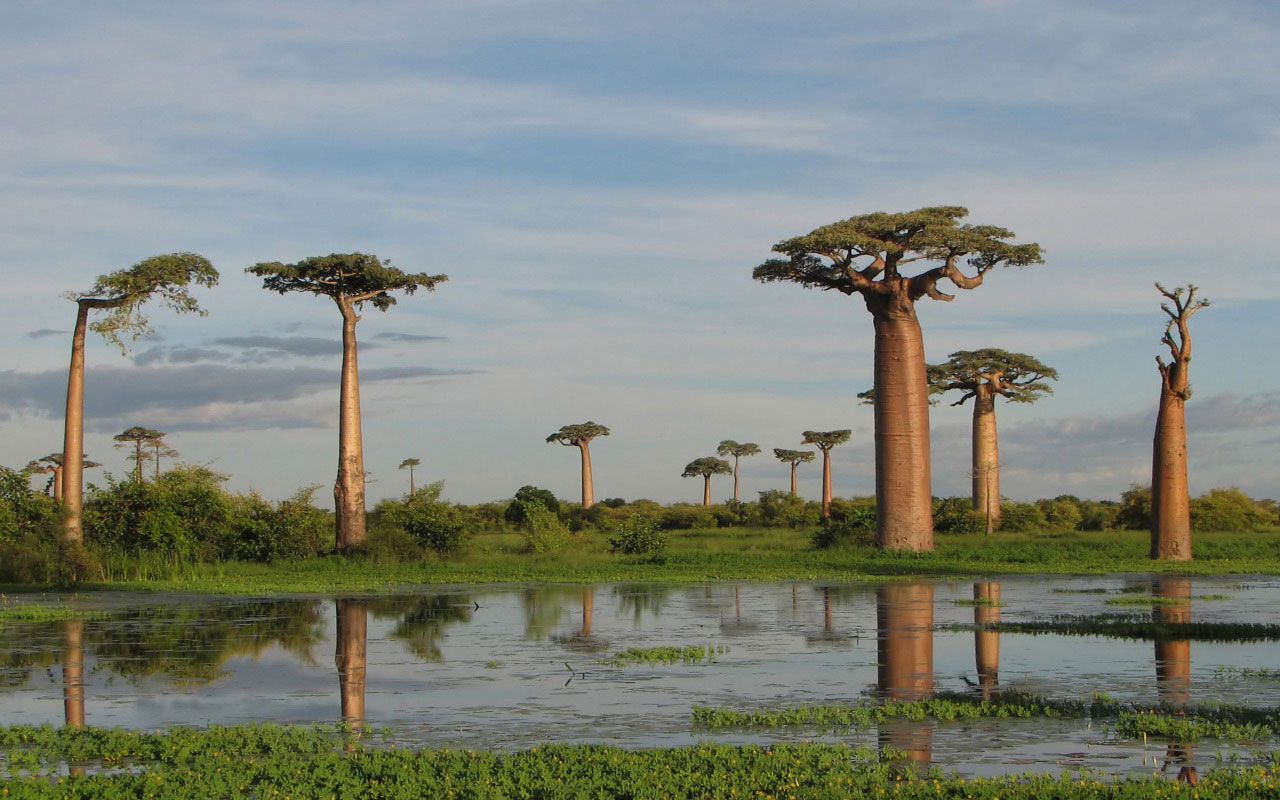 Остров Сокотра
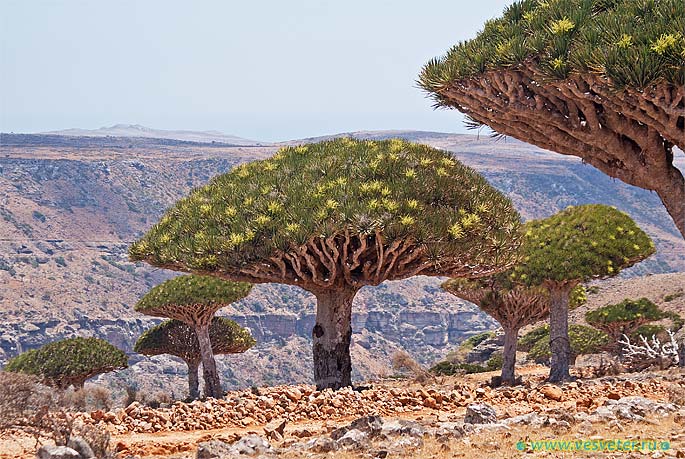 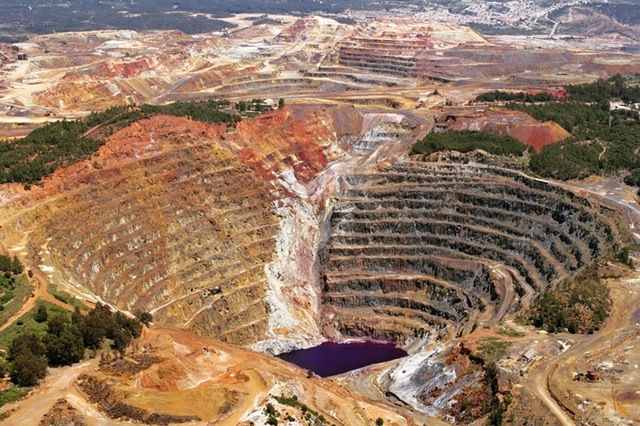 Карьер Рио Тинто
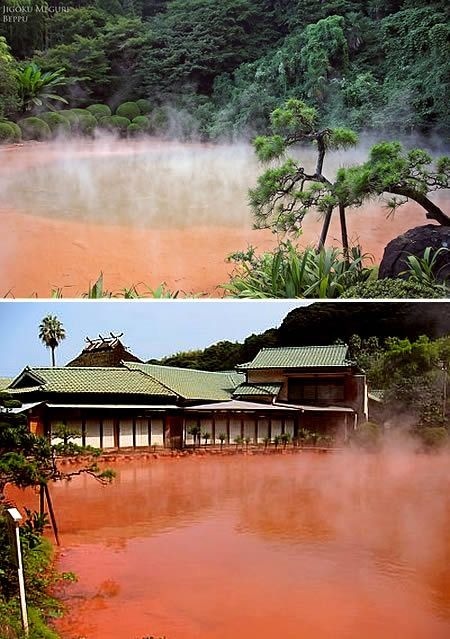 Кровавый пруд
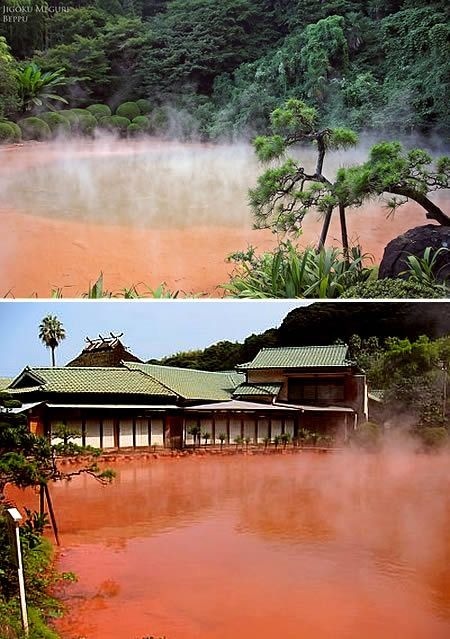 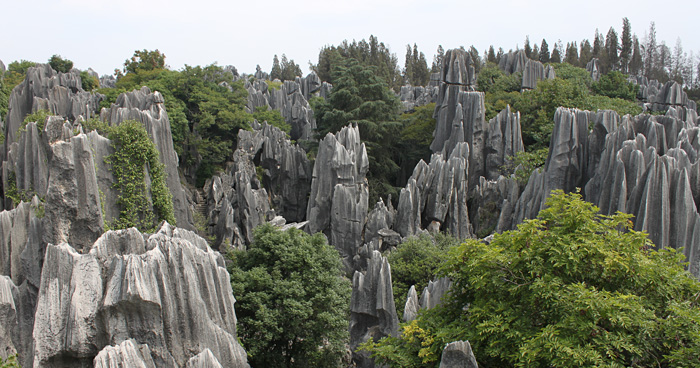 Каменный лес Шилинь
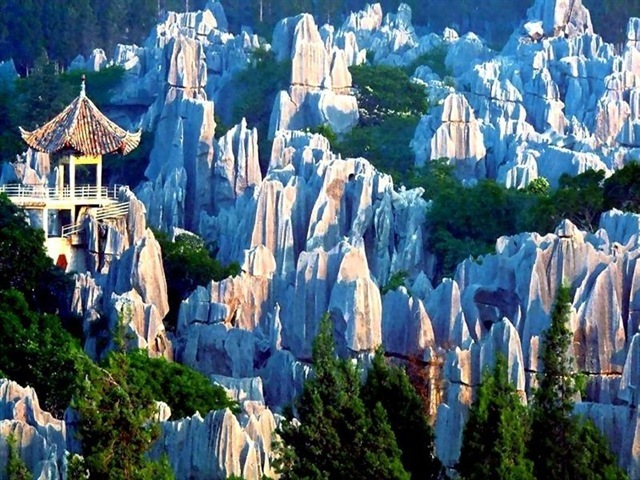 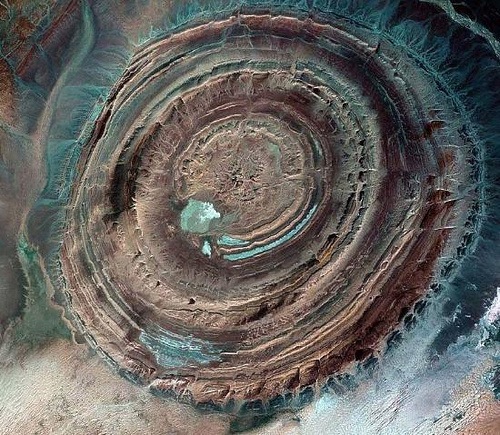 Структура Ришат
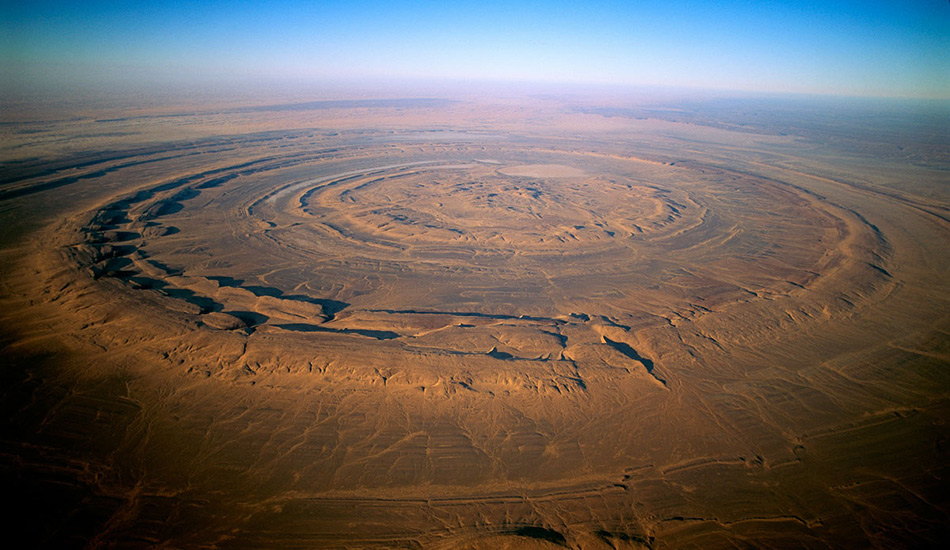 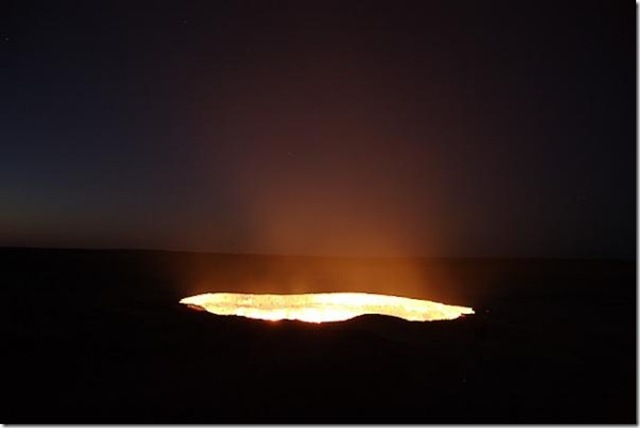 Врата в Ад – Дарваз
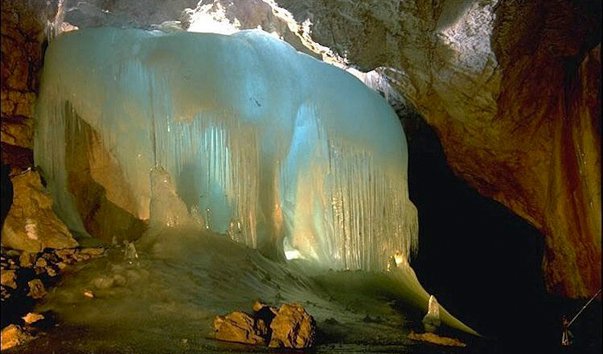 Пещеры Эйсрайзенвельт
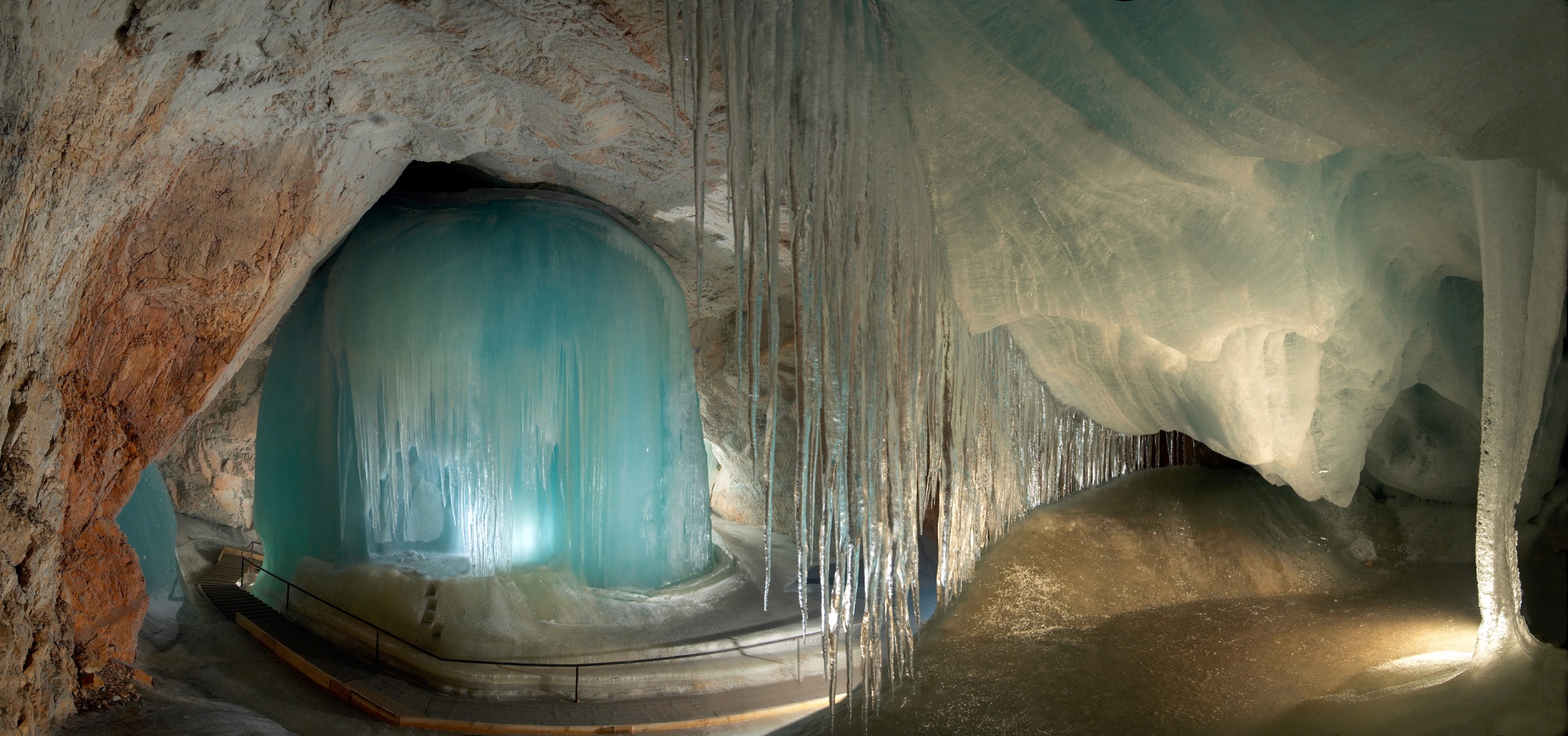 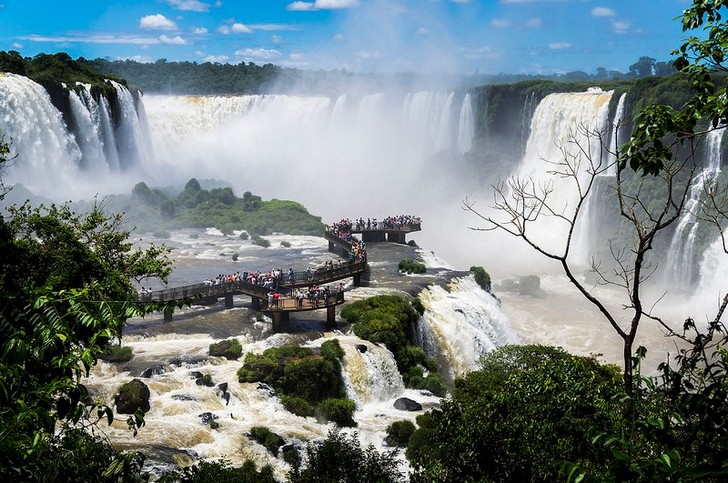 Водопад Игуасу
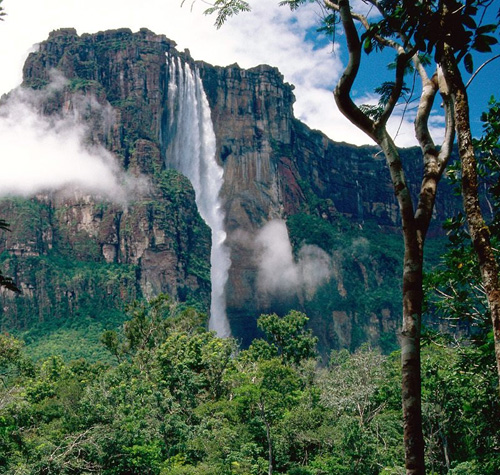 Водопад Сальто-Анхель
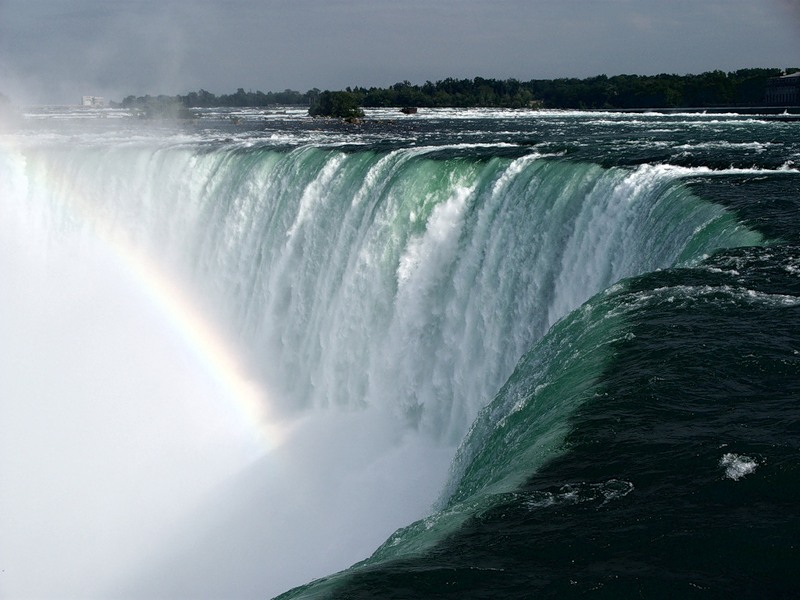 Ниагарский водопад
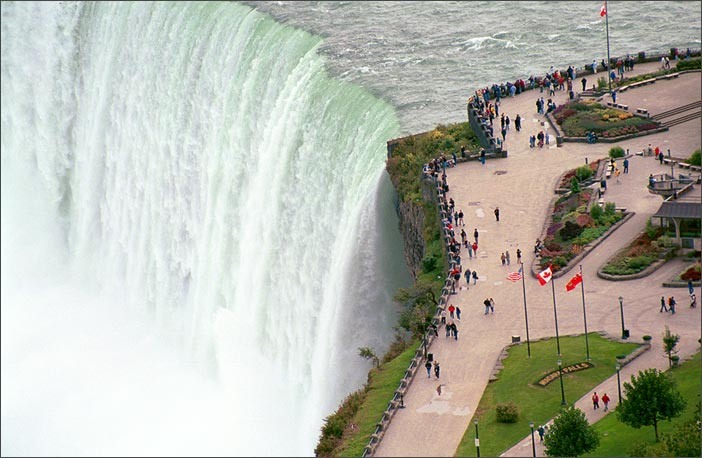 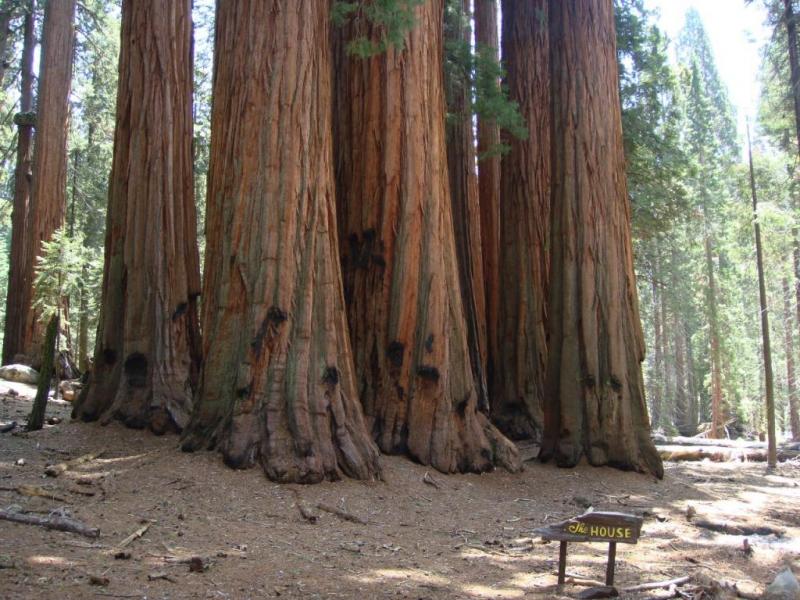 Гигантские секвойи
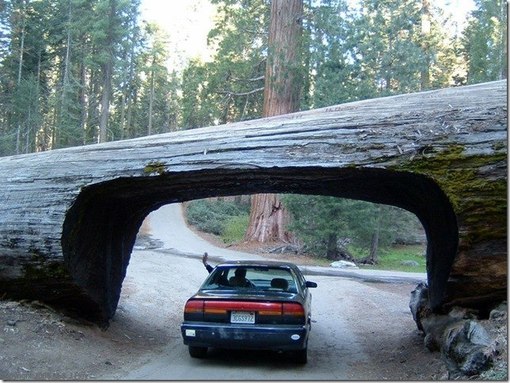 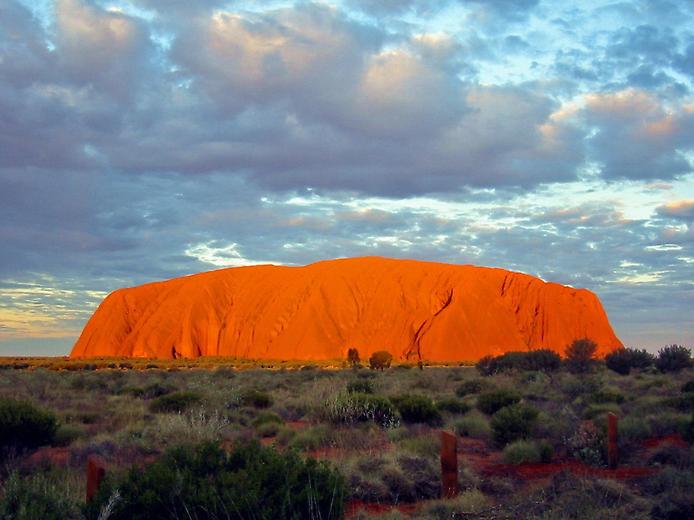 Улуру
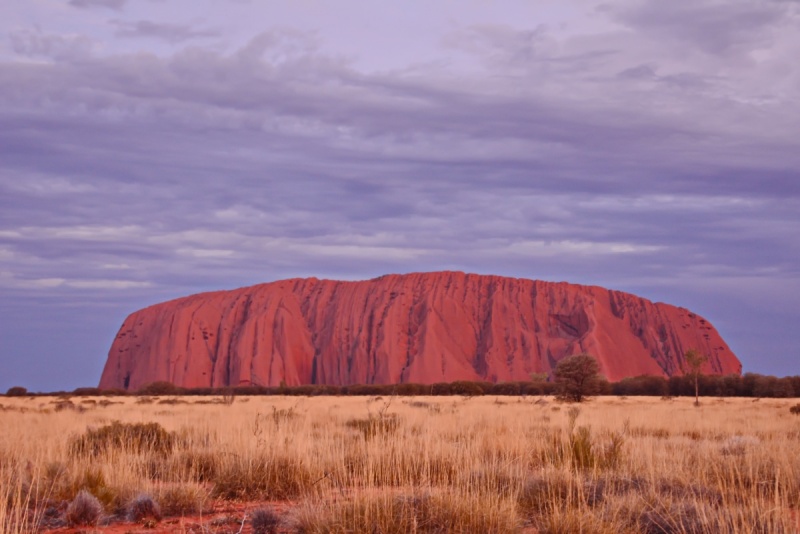 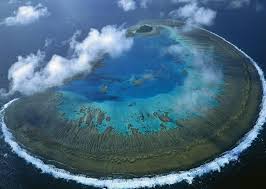 Большой барьерный риф
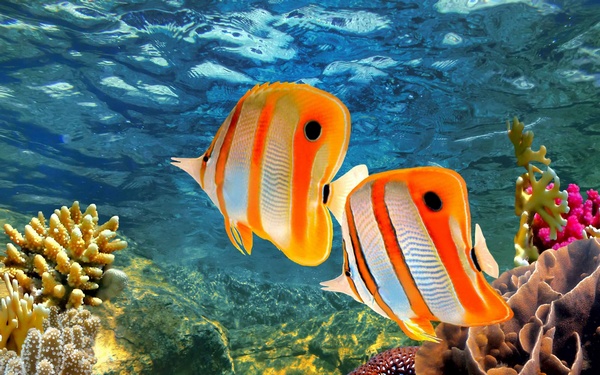 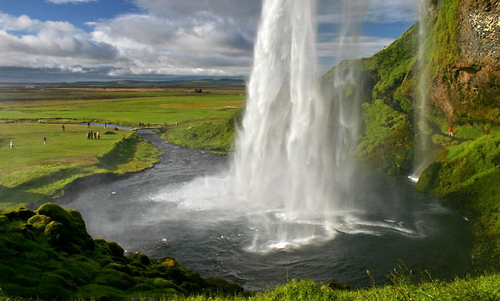 Гейзеры Исландии
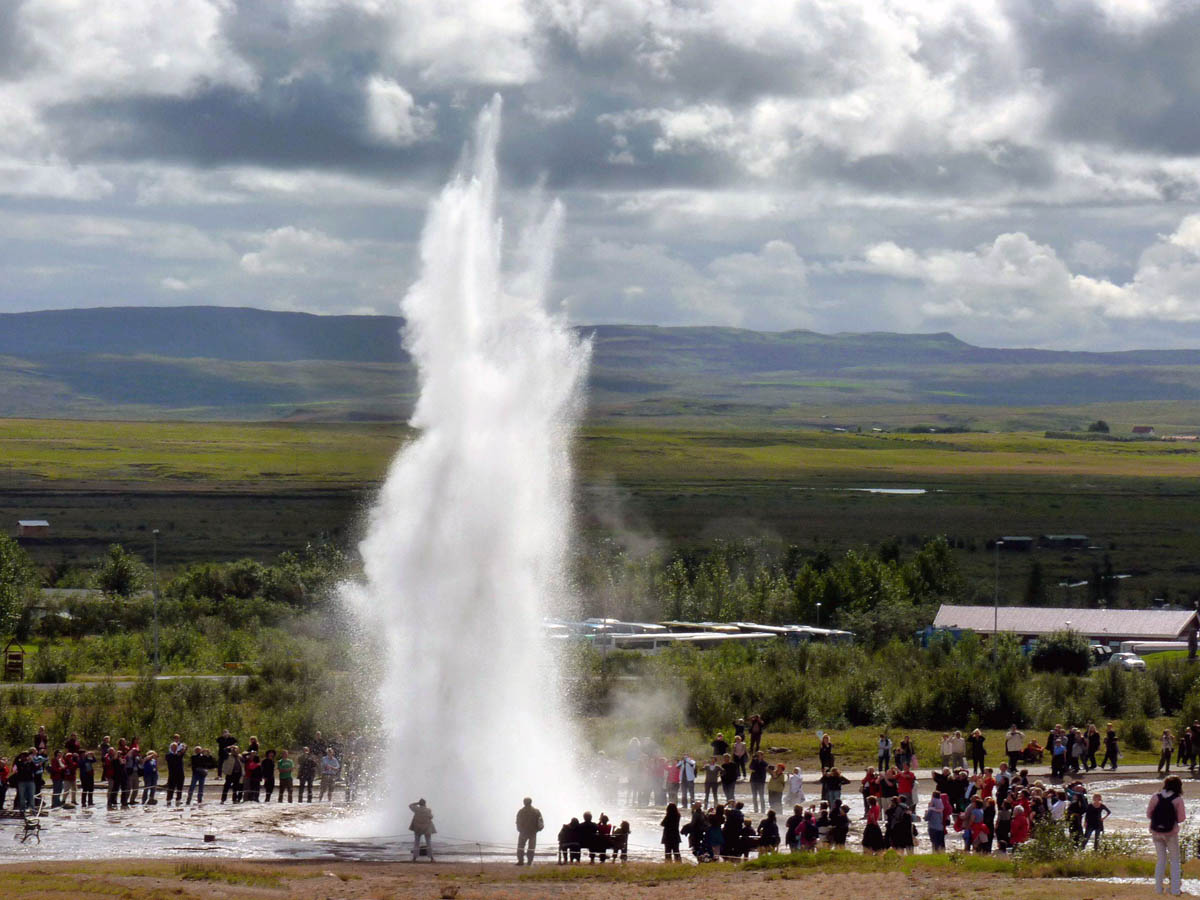 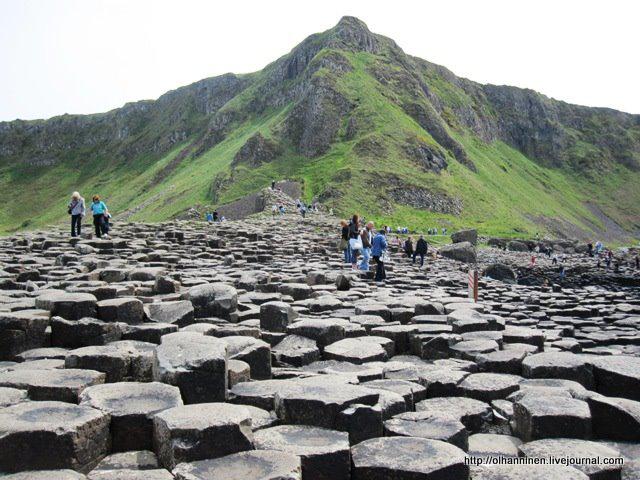 Тропа Гигантов
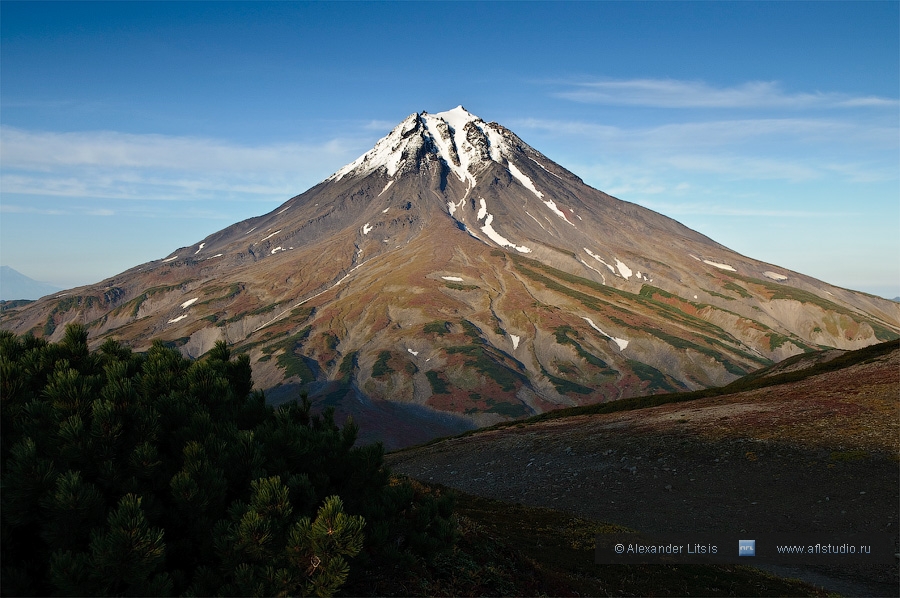 Вулканы Камчатки
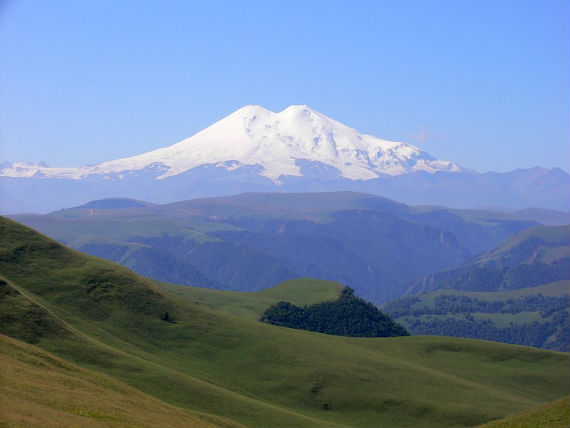 Эльбрус
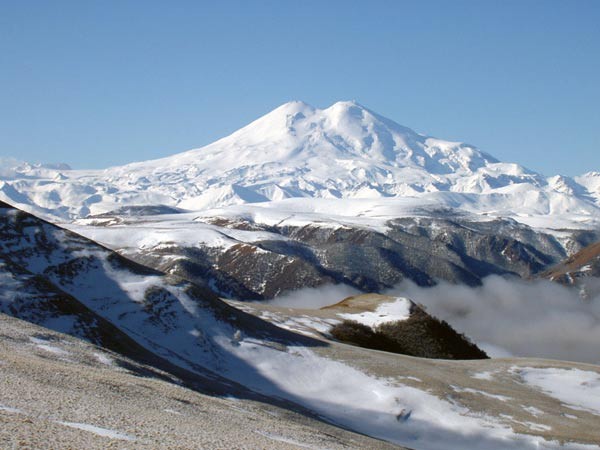 Презентация составлена по материалам интернет – сайтов:
https://www.google.ru/search?newwindow=1&client=opera&biw=
1366&bih=658&tbm=isch&sa=1&q=I.%09Эльбрус+&oq=I.%09Эльбрус+&gs_l=img.12...128405.128405.0.129322.1.1.0.0.0.0.116.116.0j1.1.0....0...1c.2.64.img..0.0.0.aCUfI1X8a6o#imgrc=MDI2eVhF4xO8HM%3A

Составитель: Аксёнова Е.Е.
Брянск, 2017